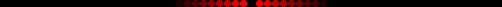 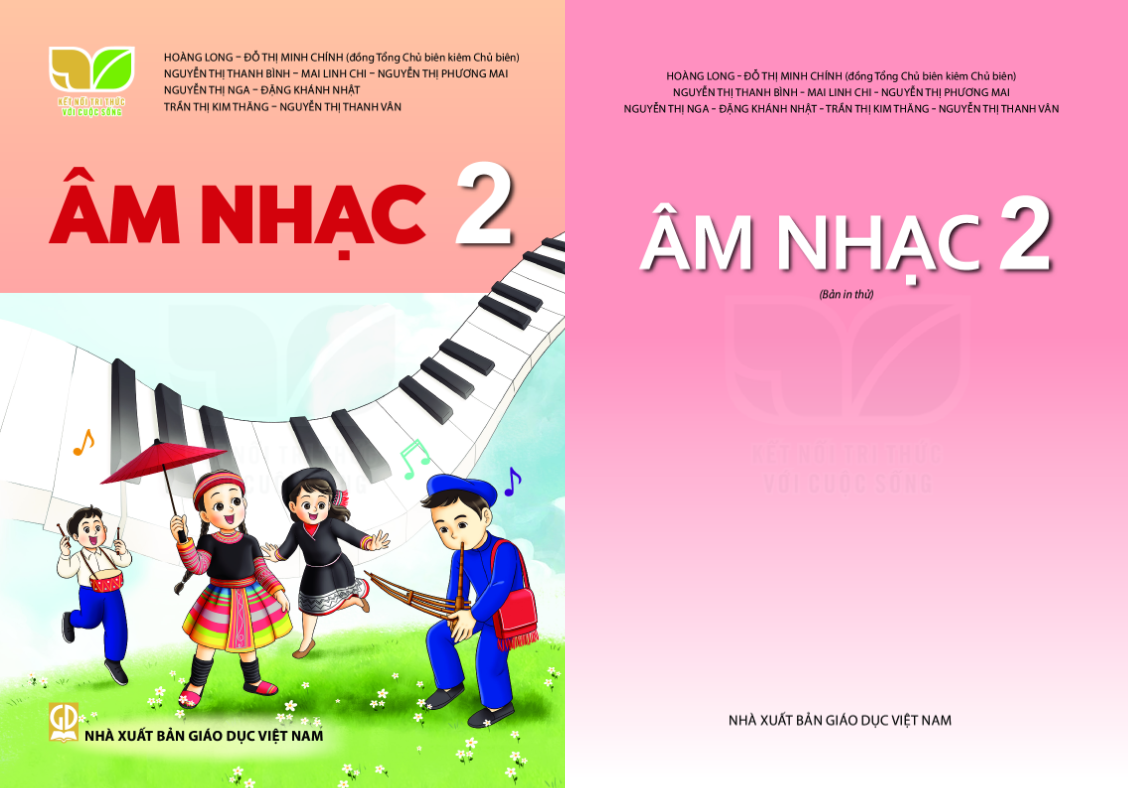 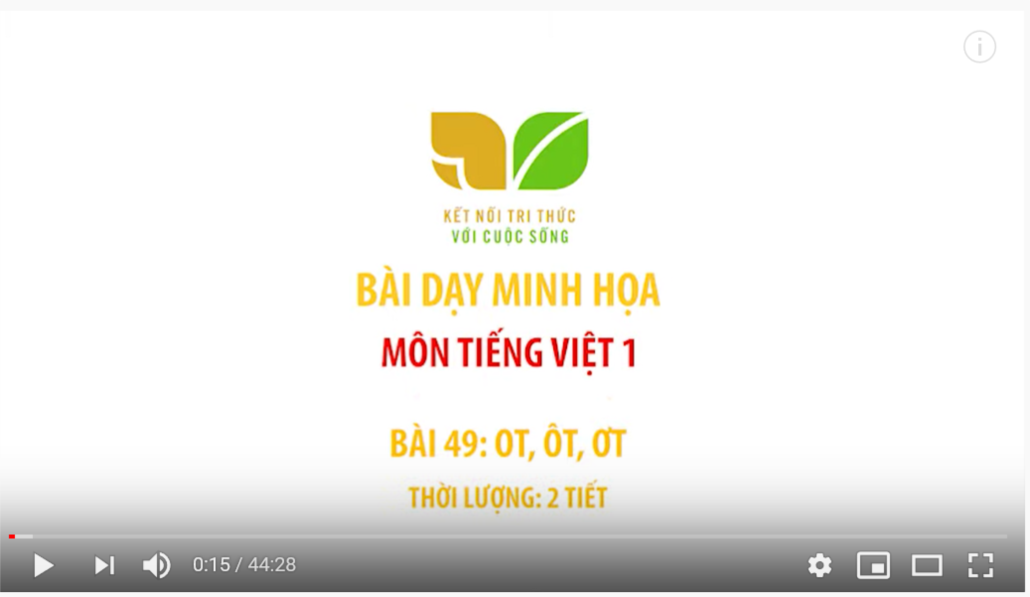 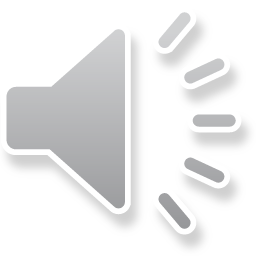 CHỦ ĐỀ 5 - TIẾT 4
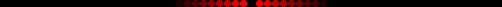 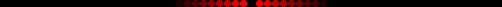 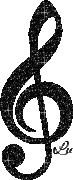 GV: Trần Thị Nguyệt
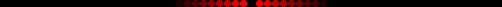 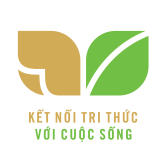 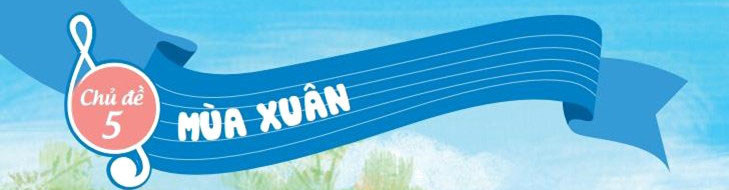 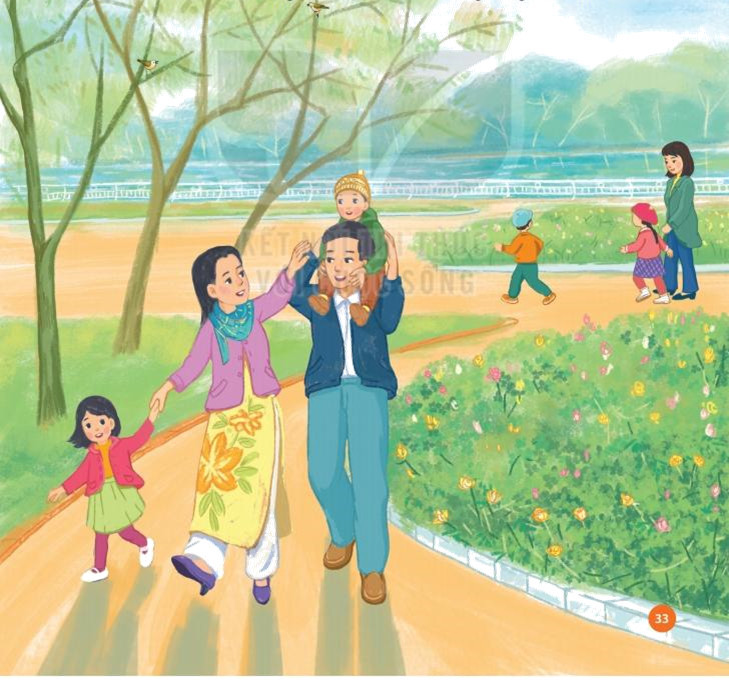 Chào mừng quý thầy cô và các bạn học sinh đến với tiết âm nhạc
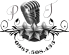 Bản quyền TT ÂN Phi trường 0987508433 cấm chia sẻ dưới mọi hình thức
Thứ tư ngày 15 tháng 2 năm 2023
Môn: Âm nhạc
Tiết 22:
Ôn đọc nhạc: Bài số 3 
 Ôn hát: Hoa lá mùa xuân
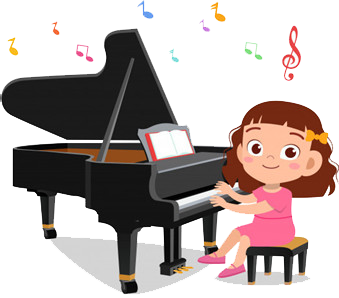 Thứ tư ngày 15 tháng 2 năm 2023
Môn: Âm nhạc
Tiết 22:
Ôn đọc nhạc: Bài số 3 
 Ôn hát: Hoa lá mùa xuân
* Ôn đọc nhạc Bài số 3
Ôn đọc lại cao độ 6 nốt Đồ-rê-mi-pha-son-la
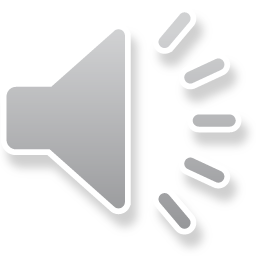 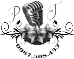 Ôn lại ký hiệu bàn tay đô-rê-mi-pha-son-la
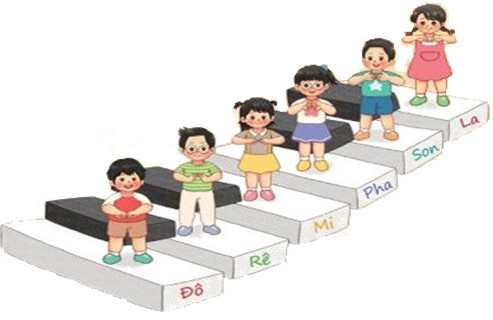 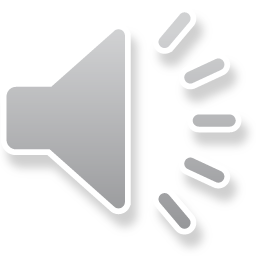 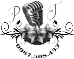 - Ôn đọc nhạc kết hợp làm thế tay bài đọc nhạc với các hình thức
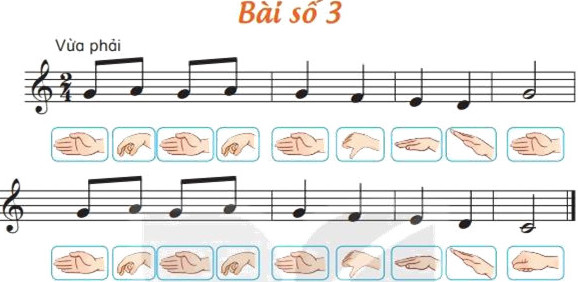 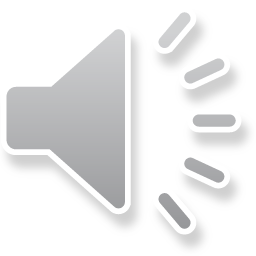 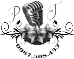 Ôn đọc nhạc gõ đệm theo phách với các hình thức: Lớp tổ cá nhân
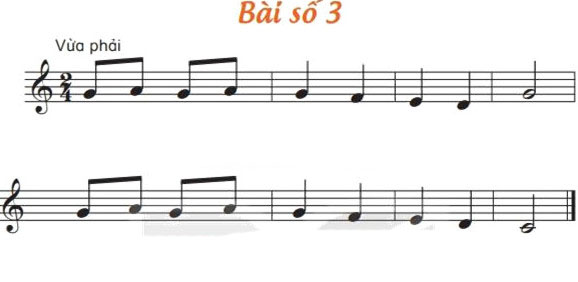 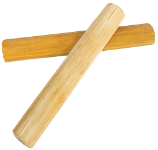 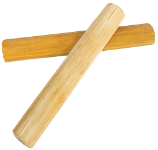 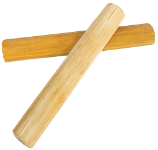 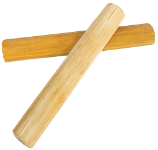 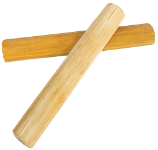 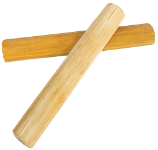 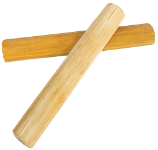 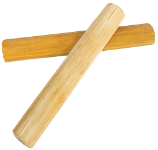 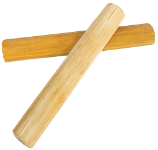 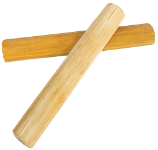 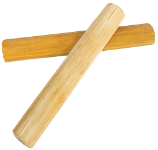 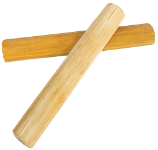 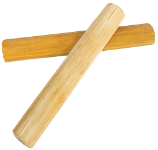 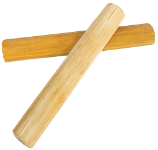 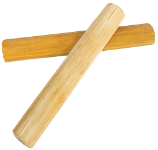 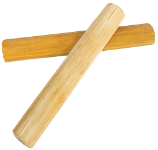 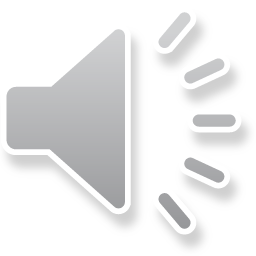 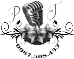 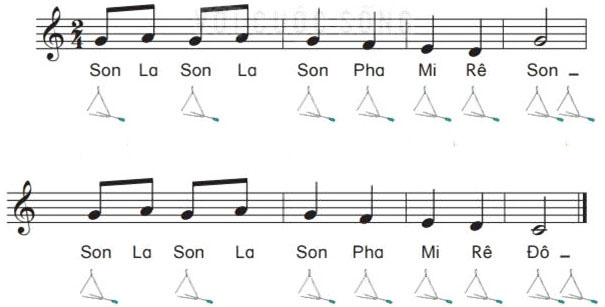 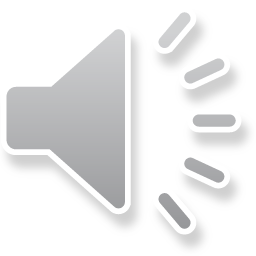 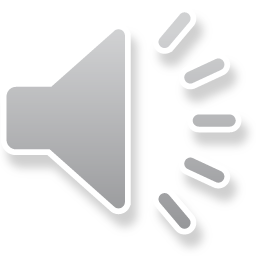 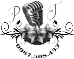 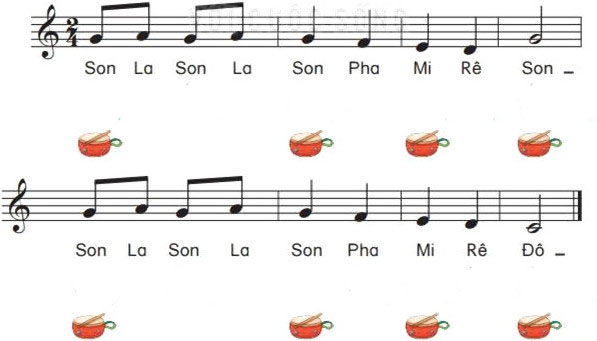 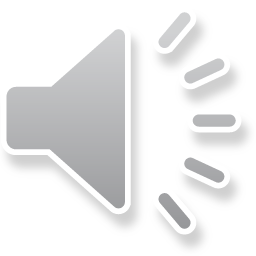 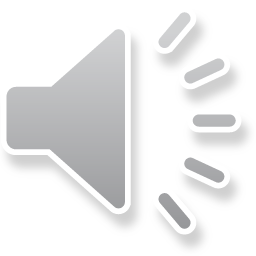 Nghe gõ mẫu và HD Đọc bài nhạc số 3 kết hợp gõ đệm nhạc cụ trống con hình vẽ trên.
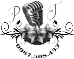 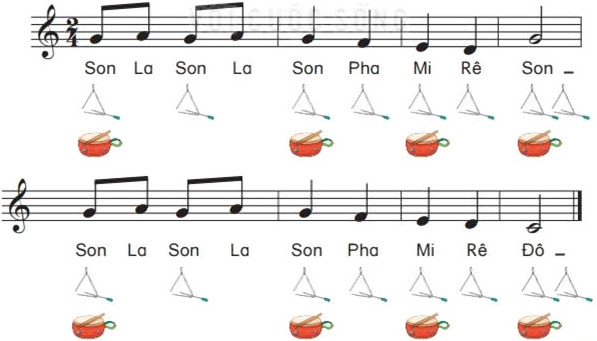 + HD Một nhóm gõ nhạc cụ trai-en-gô và một nhóm gõ trống con . Thực hiện theo tốc độ từ chậm đến nhanh.
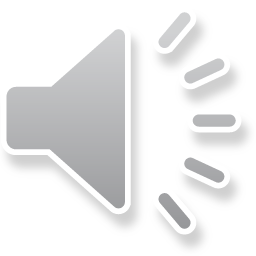 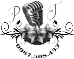 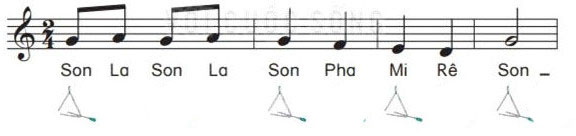 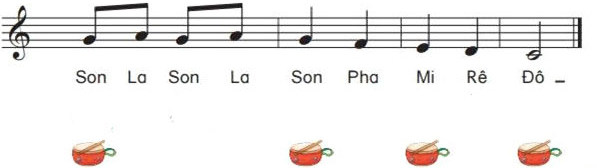 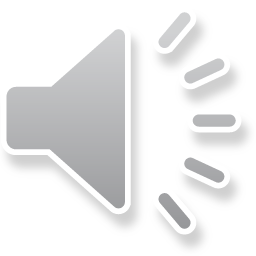 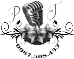 Thứ tư ngày 15 tháng 2 năm 2023
Môn: Âm nhạc
Tiết 22:
Ôn đọc nhạc: Bài số 3 
 Ôn hát: Hoa lá mùa xuân
*Ôn tập bài hát Hoa lá mùa xuân
Ôn bài hát với các hình thức: Lớp , tổ, cá nhân
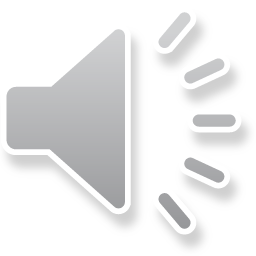 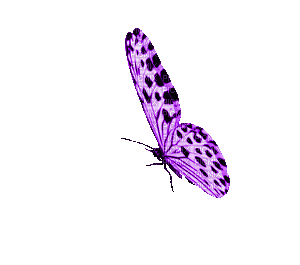 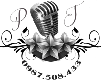 Thứ tư ngày 15 tháng 2 năm 2023
Môn: Âm nhạc
Tiết 22:
Ôn đọc nhạc: Bài số 3 
 Ôn hát: Hoa lá mùa xuân
Ôn hát gõ đệm theo phách
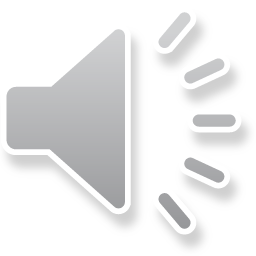 Thứ tư ngày 15 tháng 2 năm 2023
Môn: Âm nhạc
Tiết 22:
Ôn đọc nhạc: Bài số 3 
 Ôn hát: Hoa lá mùa xuân
Ôn hát kết hợp vận động phụ họa
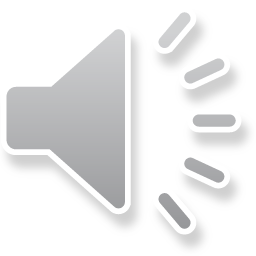 Trò chơi Mình cùng trồng cây
VẬN DỤNG – SÁNG TẠO
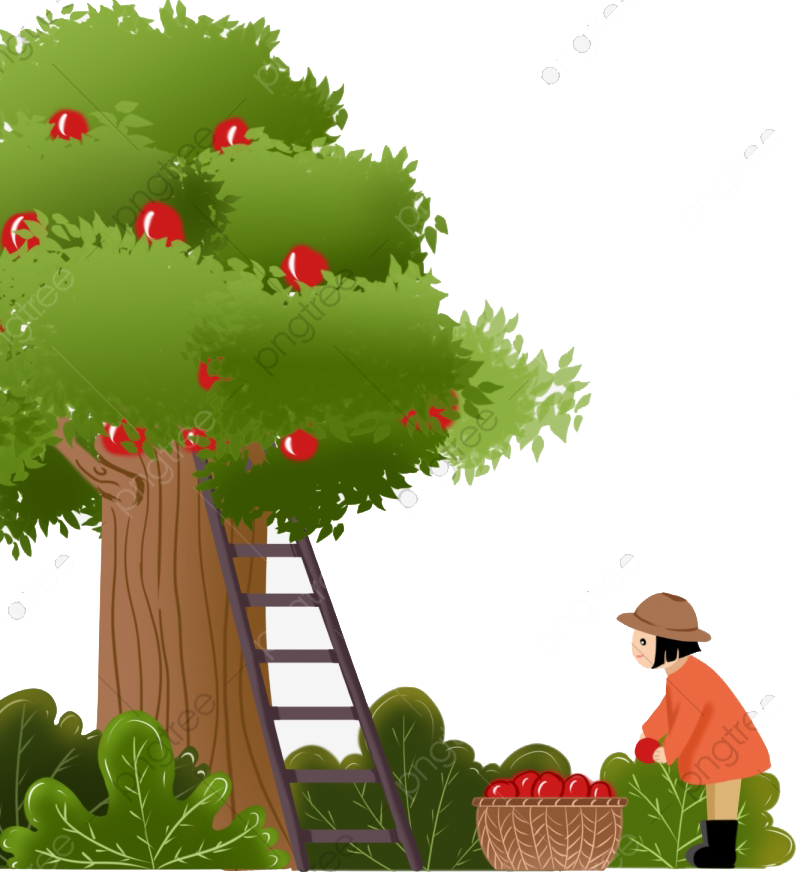 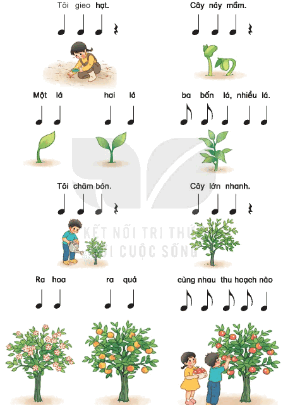 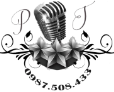 Giáo dục-củng cố-dặn dò